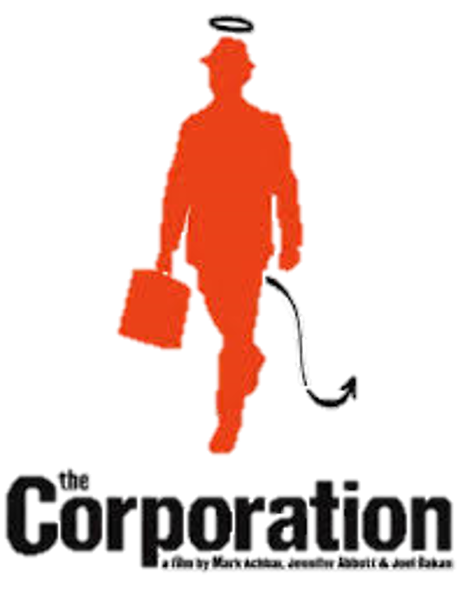 THE CORPORATION
Grupo D
André Fontanez Bravo - 11260593
Eduardo Thomaz do Amaral Mangini - 11803695
Felipe de Camargo Dias Vieira - 11804247
Gabriel Luc Cruvinel Pin - 11803757
Gustavo Allegrini Kairalla  - 11803740
Isabella Aparecida Messias - 11804118
Joseh Benjamin de Souza Machado Goncalves - 11803761
João Lucas Paro Silva- 11803823
Kimberly Tenan Ribeiro - 11804185
Nivaldo Mendonça Júnior - 11803980
Renato Gottardi Aguiar Ferreira - 11803973
A Guerra da Água em Cochabamba
A Bolívia conseguiu recursos do Banco Mundial para seu sistema de água sob a condição de privatizá-lo
Toda a água de Cochabamba passou a pertencer à Bechtel
A população mais pobre precisava abrir mão de outros produtos e serviços essenciais para comprar água
O Estado violentamente reprimiu os protestos da população
6 mortos e 175 feridos
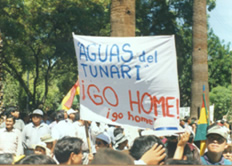 Privatização de bens naturais?
Tomando como exemplo o caso boliviano, é possível definir esses bens como commodities? 

Seria a privatização total dos bens naturais uma saída para os problemas ambientais e financeiros de uma sociedade?

Como dividi-los e precificá-los?


·